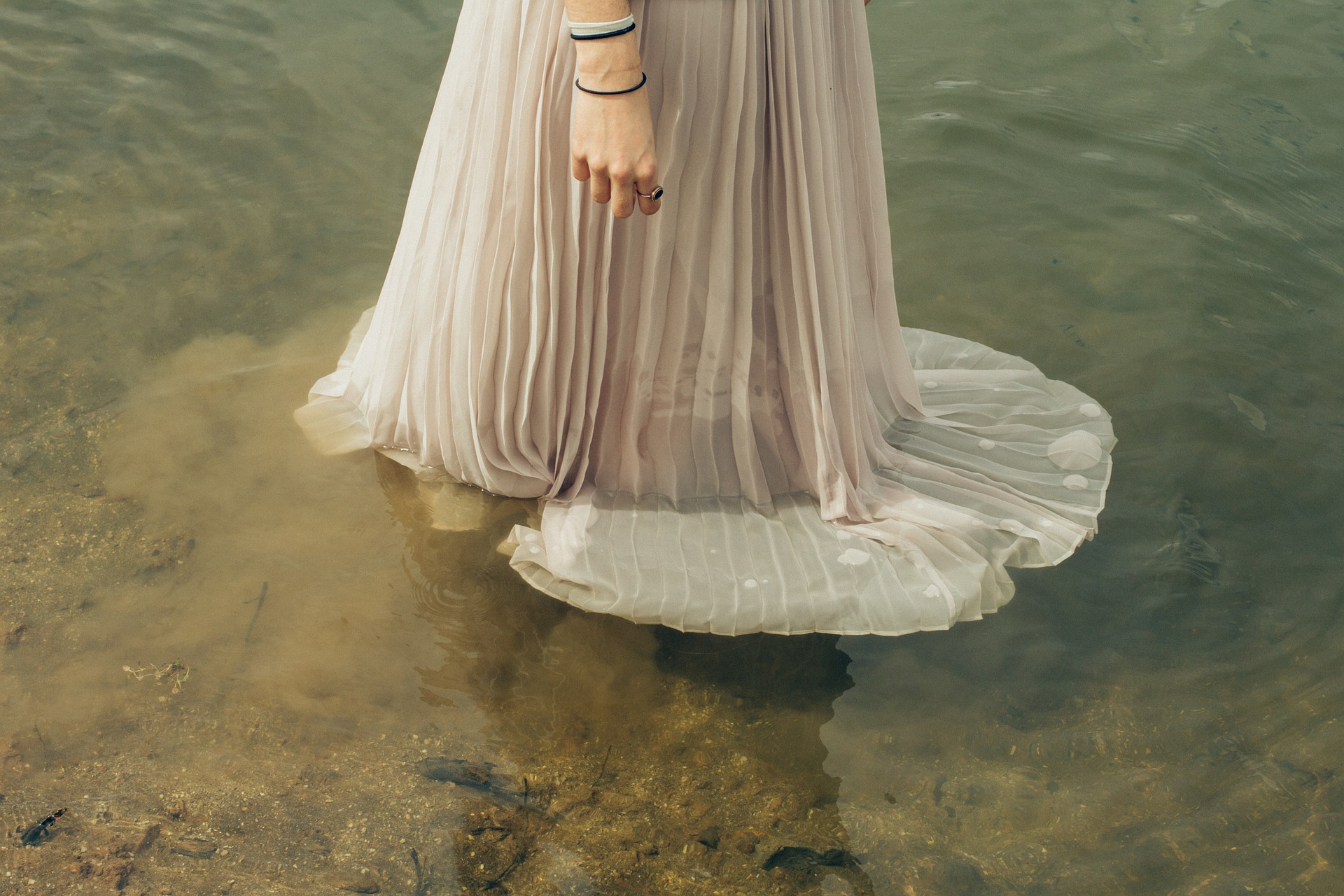 New Earth Priestess
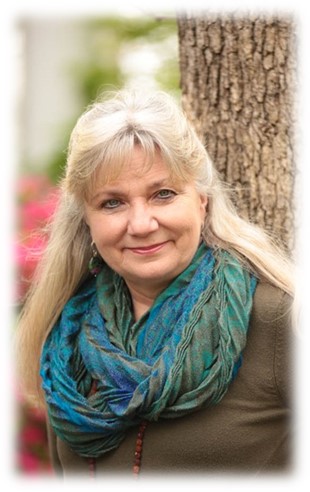 With 
Kathy Forest
Module 23
Module 23
Honoring and Weaving the Threads of Your Spiritual Life Journey
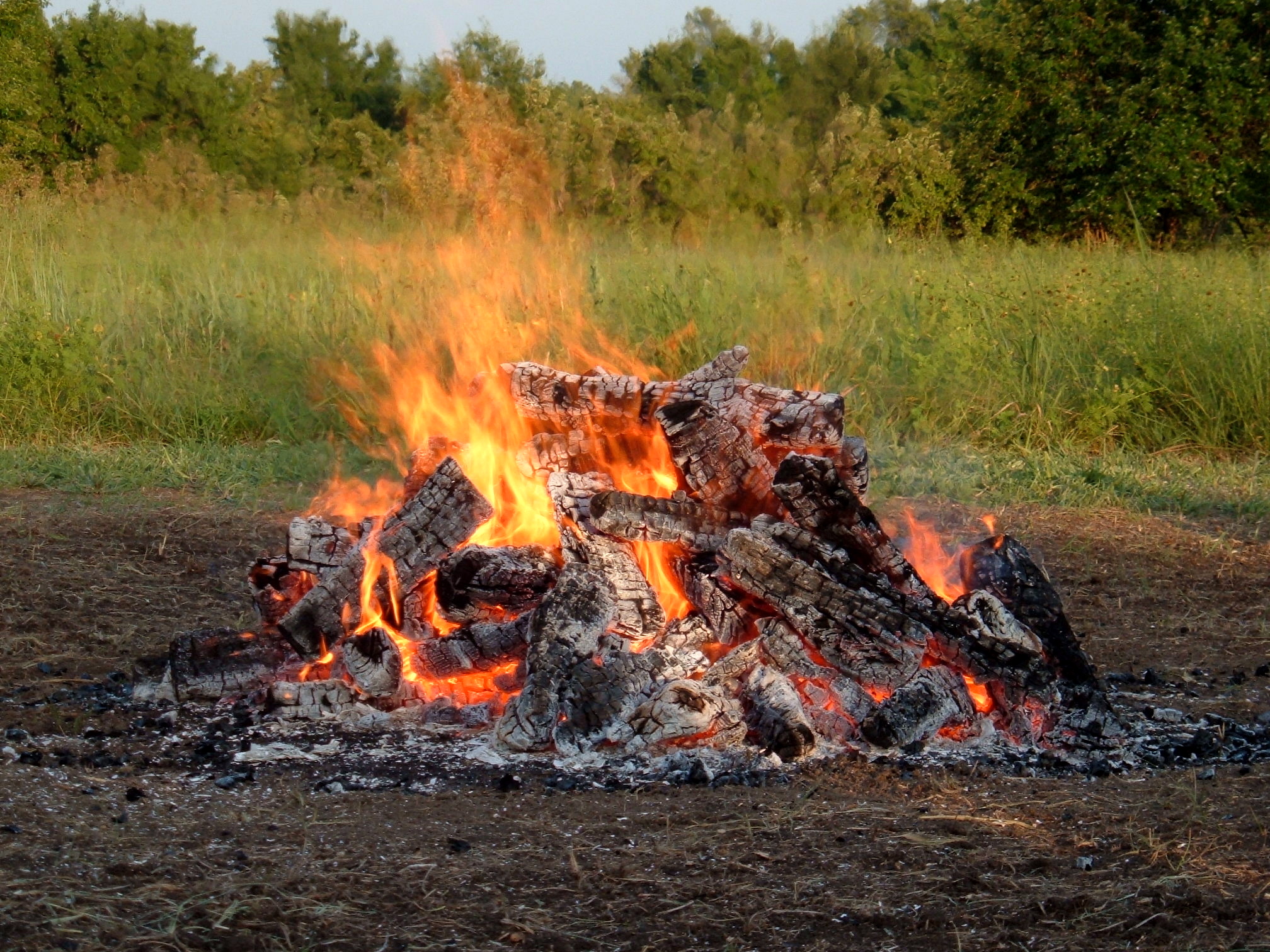 Connect, 
Call in Sacred Space, 
Call on Oversoul,
 Open to Receive
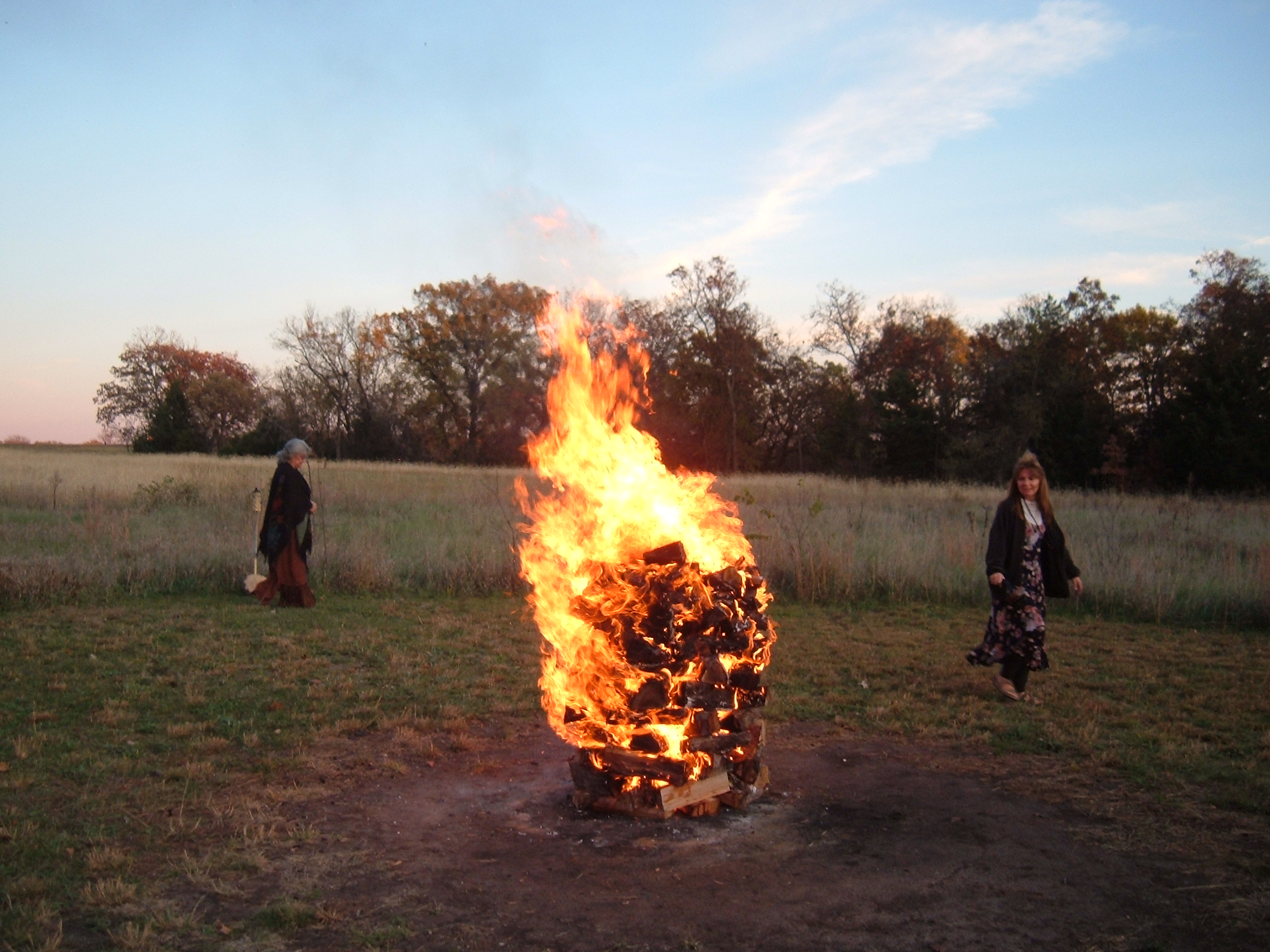 Your Creation Vessel

Open to Receive
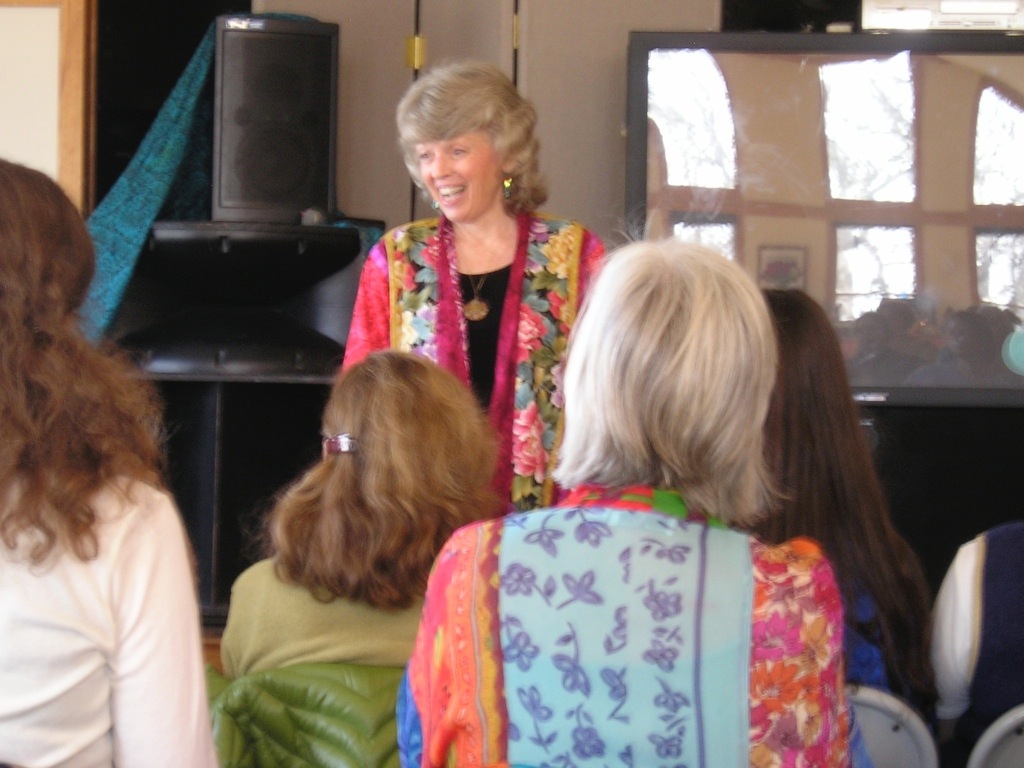 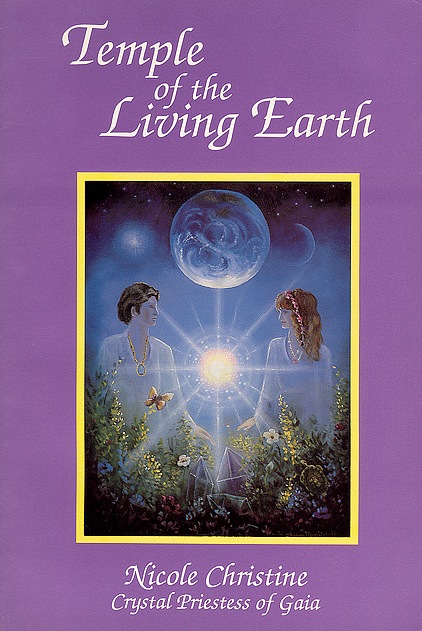 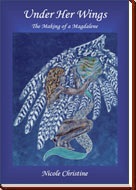 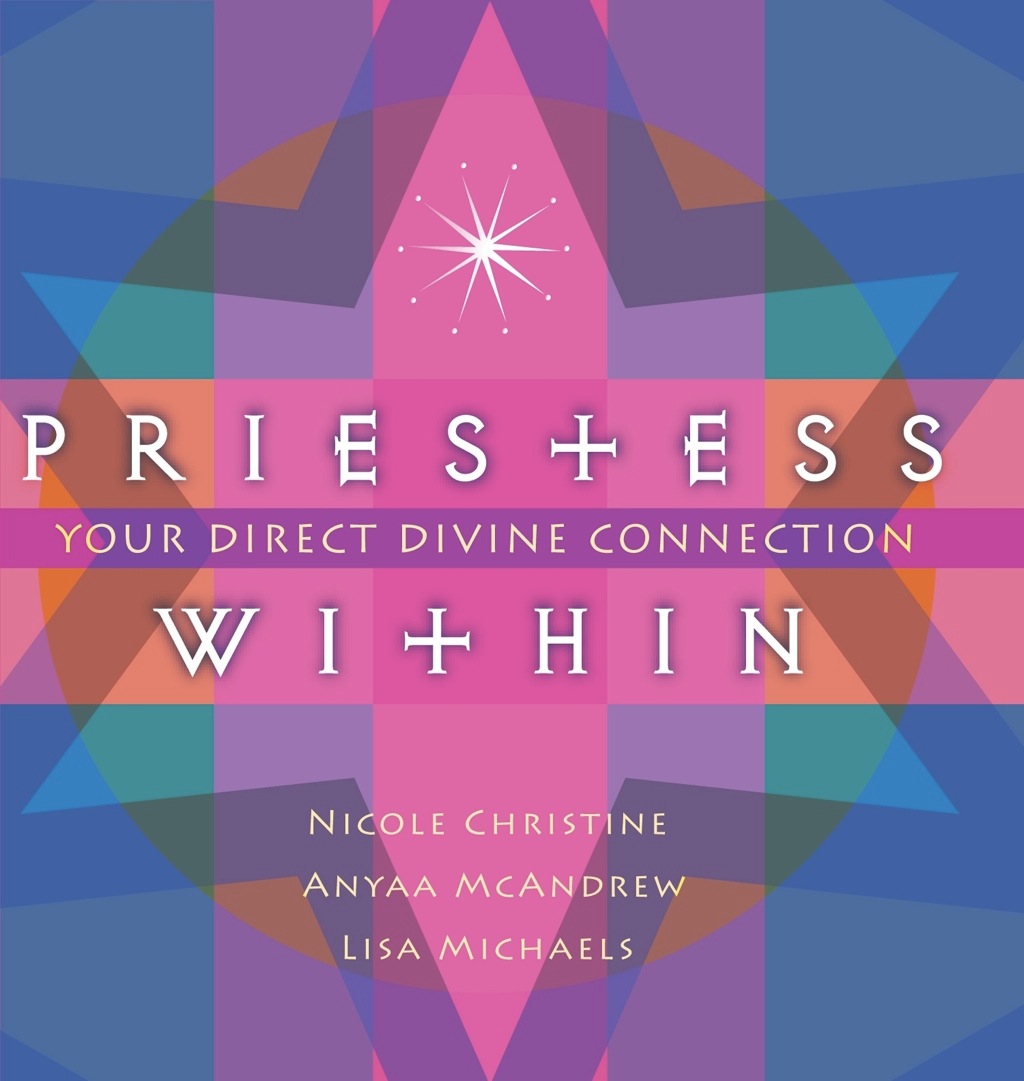 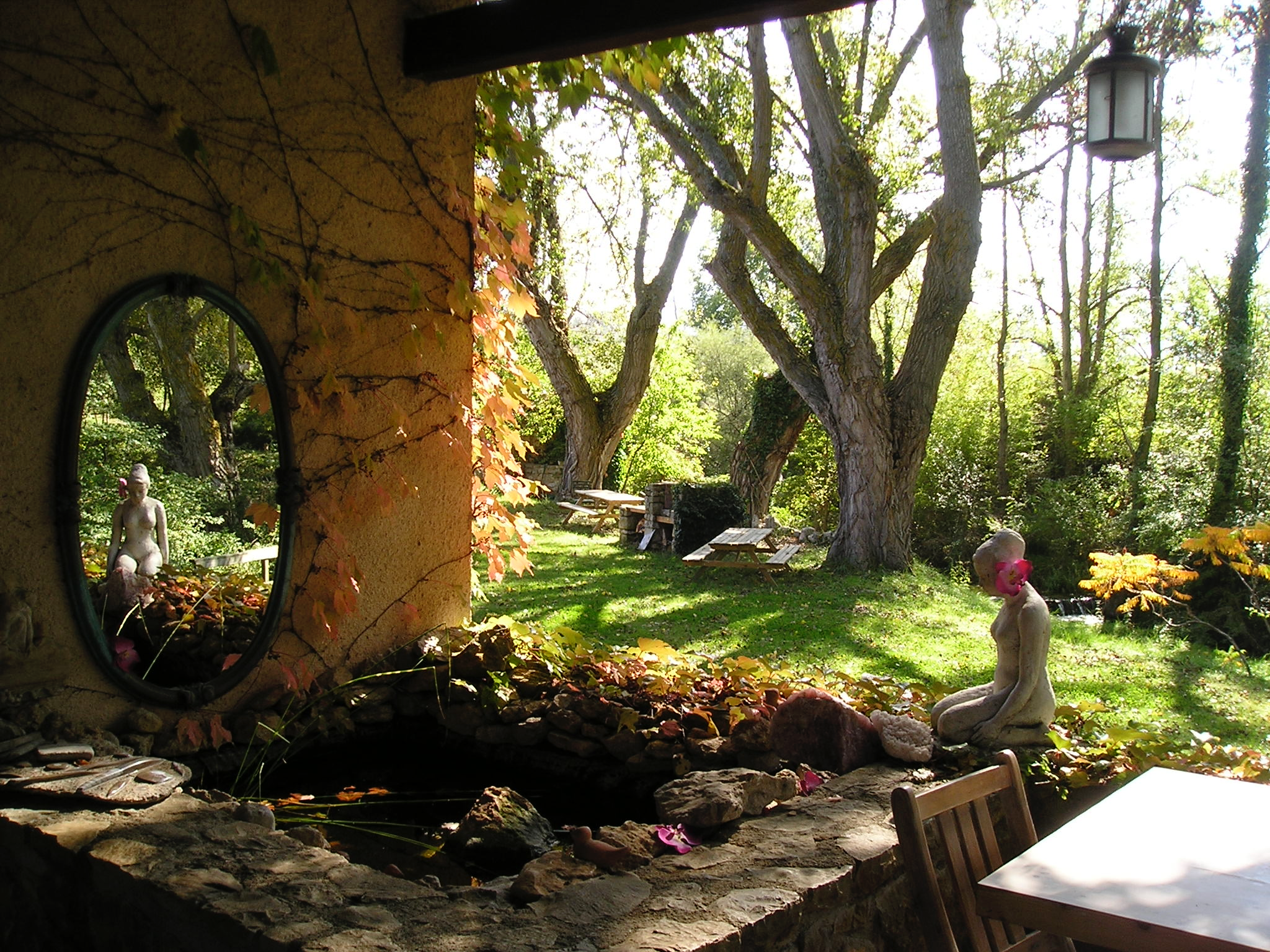 from…
Temple of the Living Earth by Nicole Christine
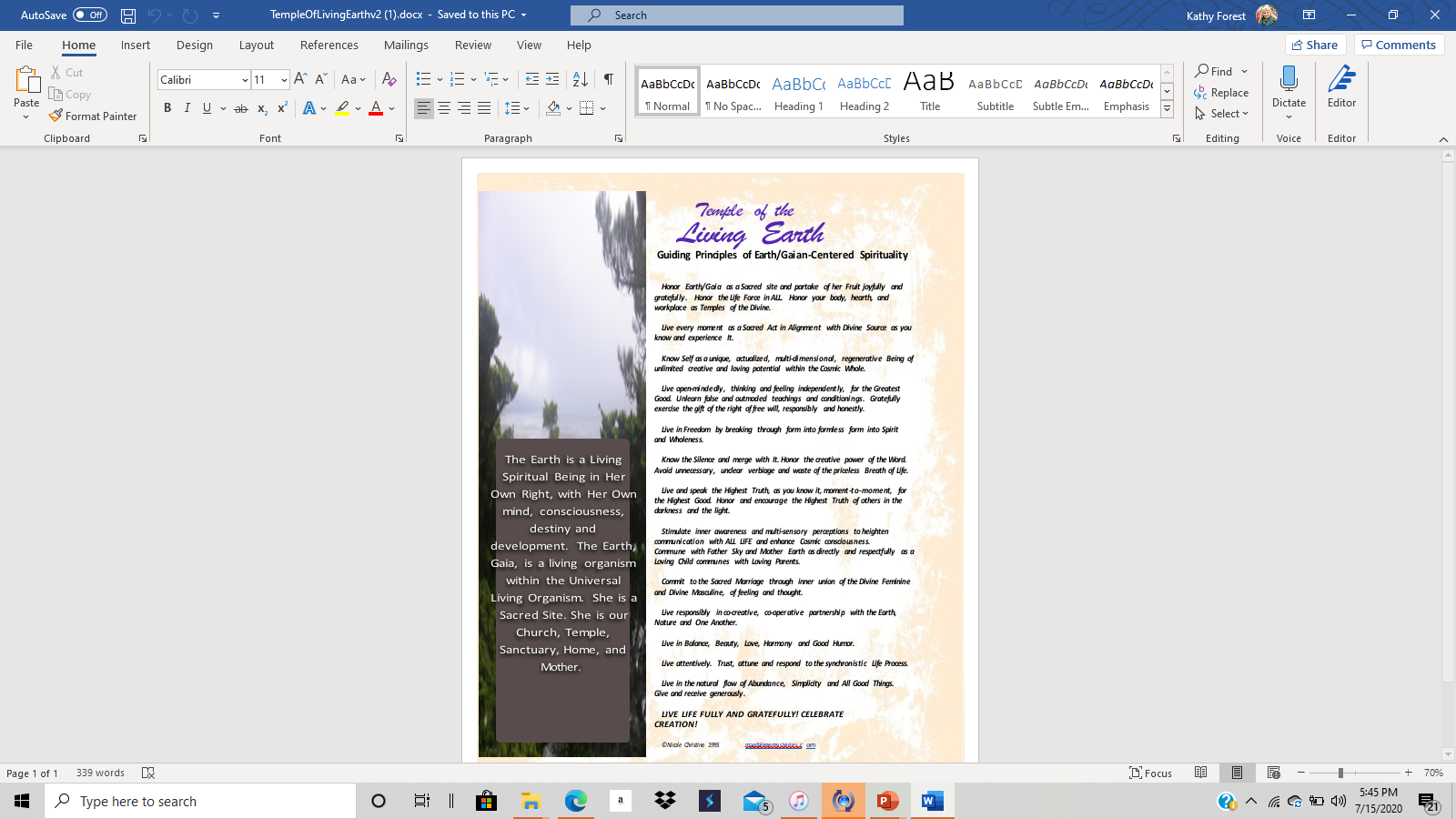 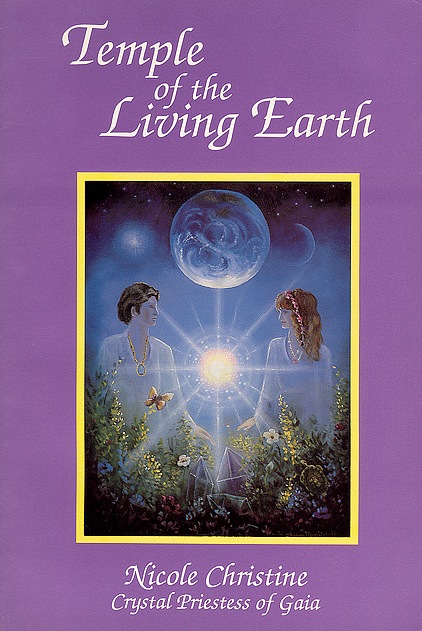 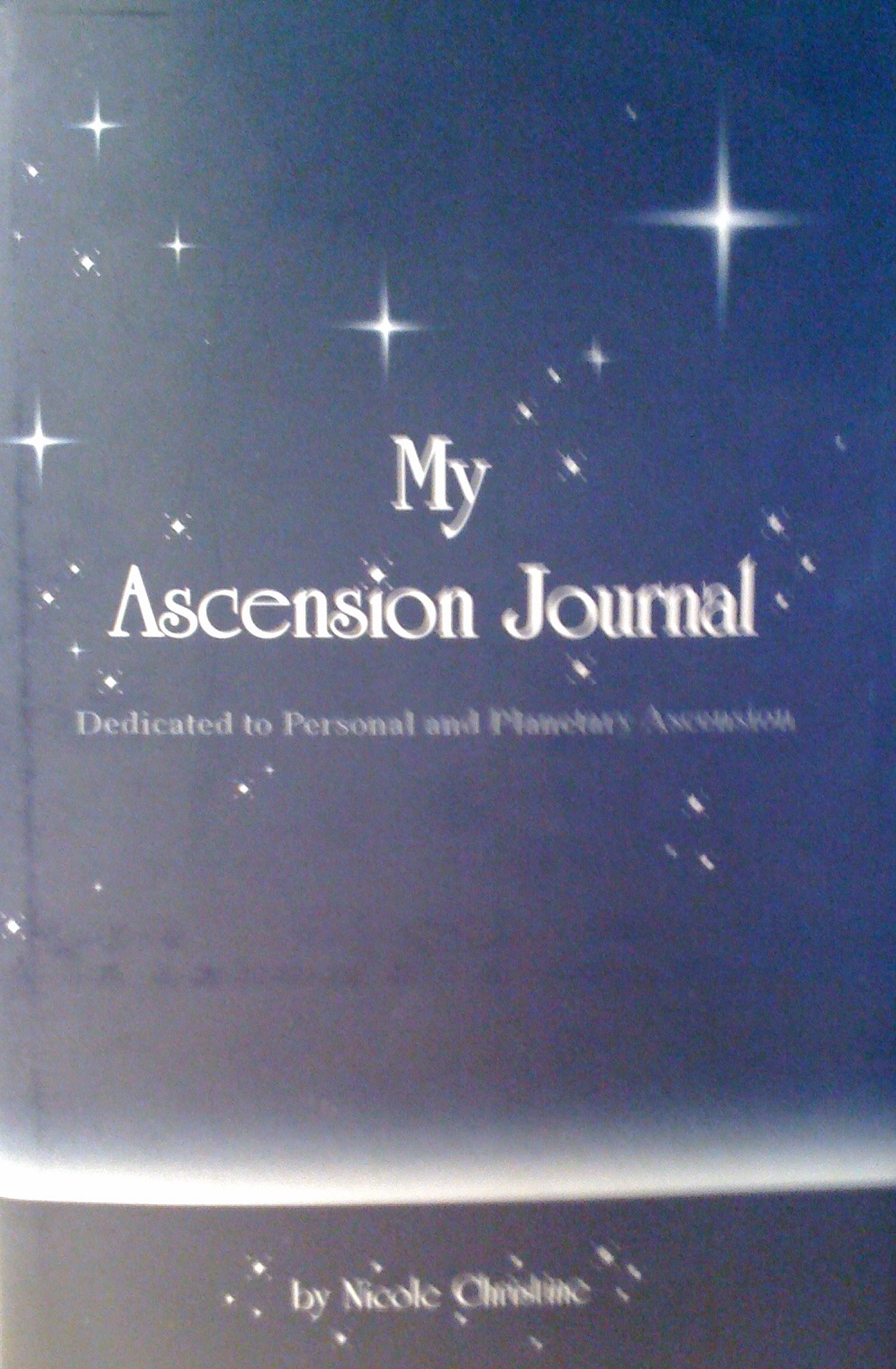 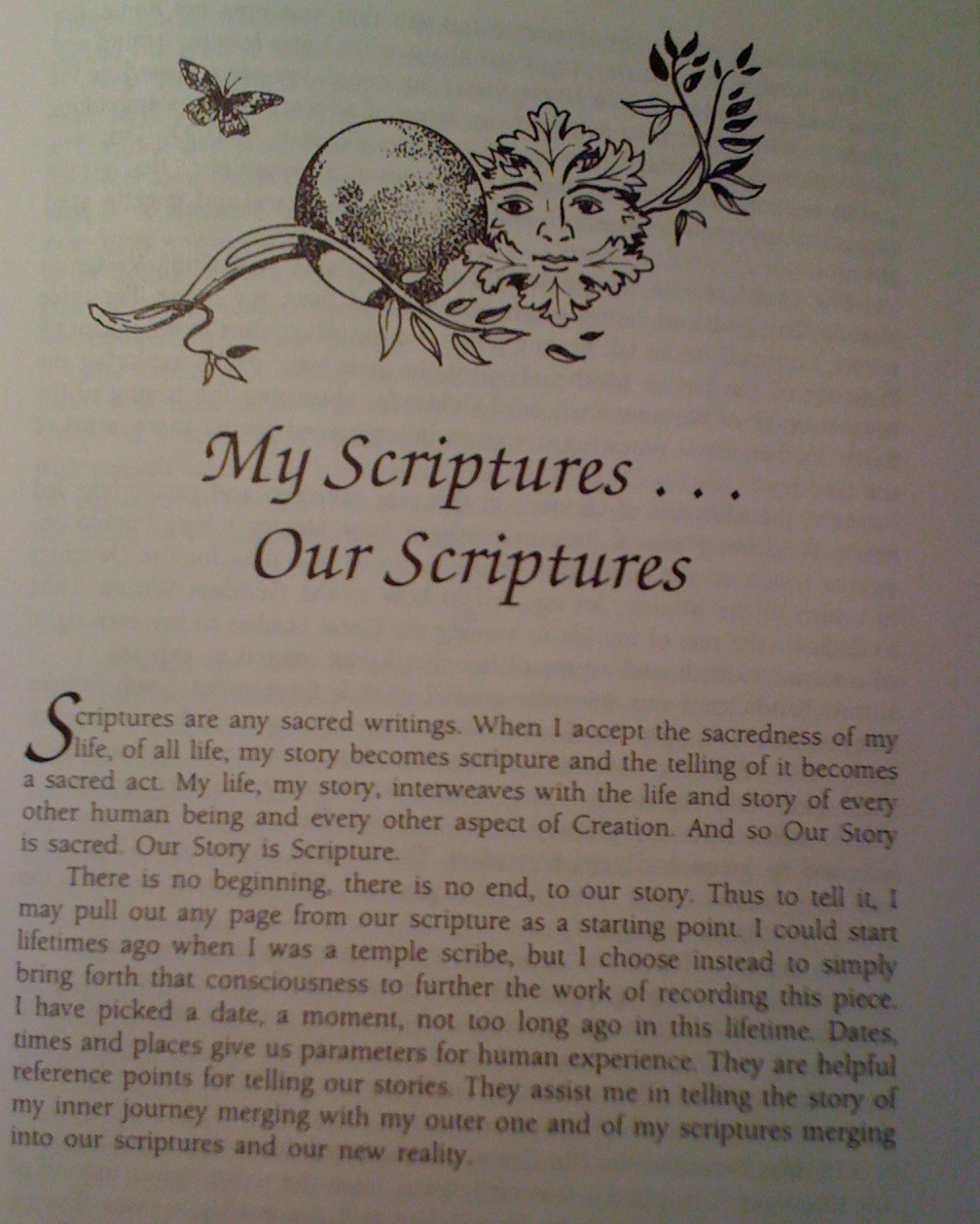 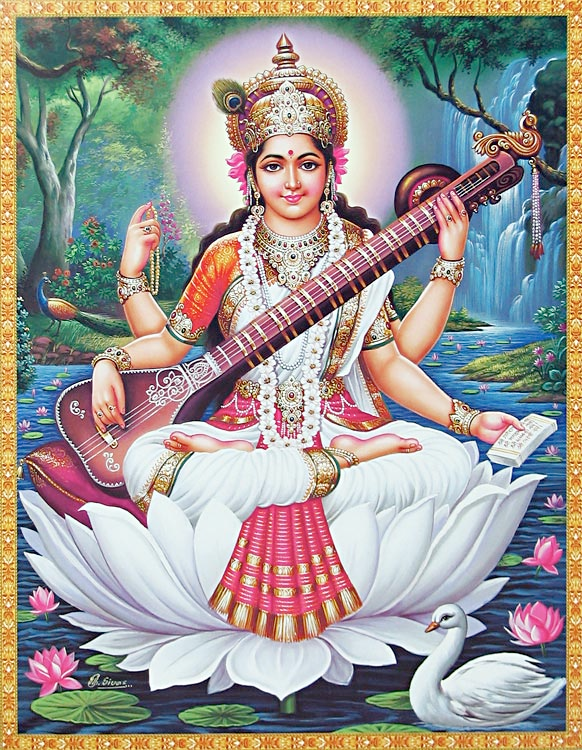 Goddess Saraswati
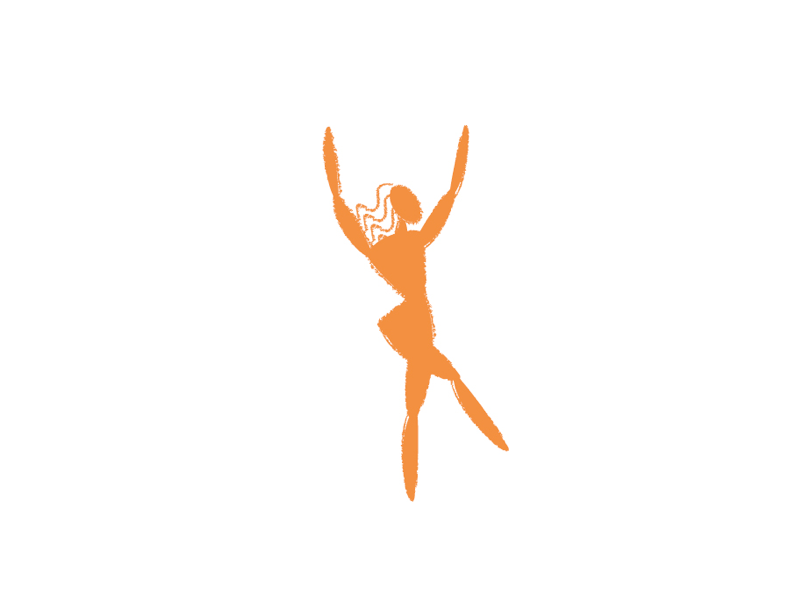 Life Thread Integration
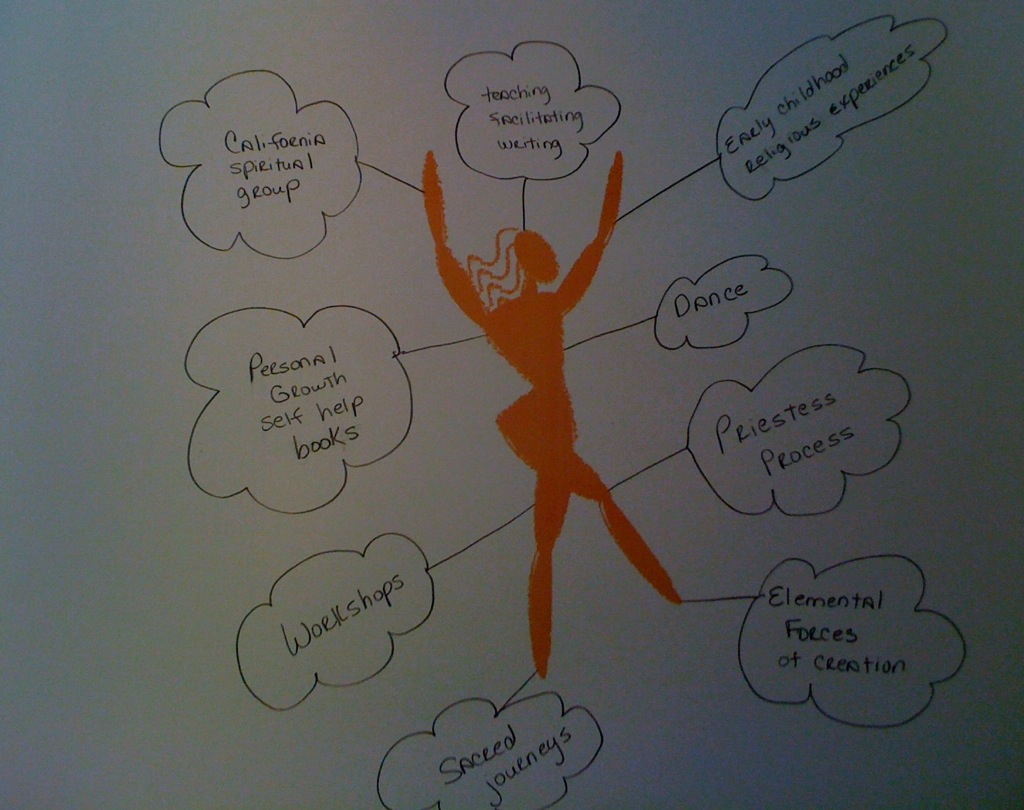 Spiritual Threads
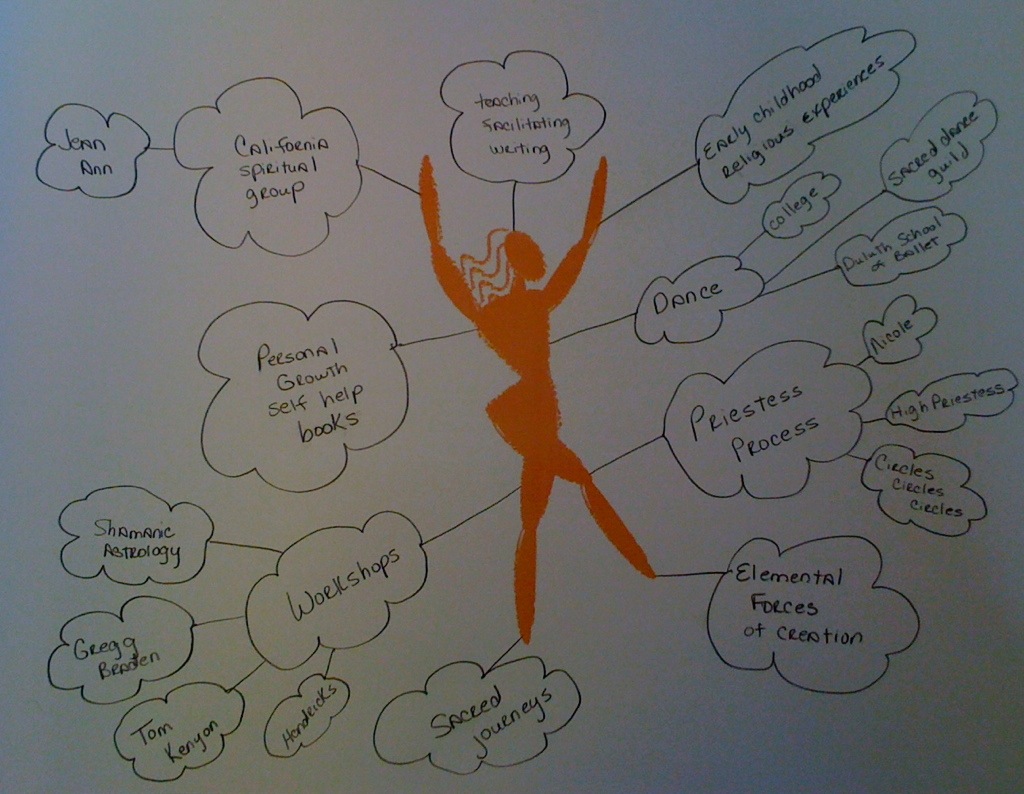 Integration Before Sleep
Integration of all of your story that has come before now to prepare you to express your next vibrational frequency after your shamanic death and rebirth.
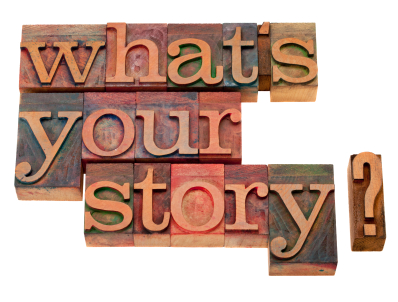 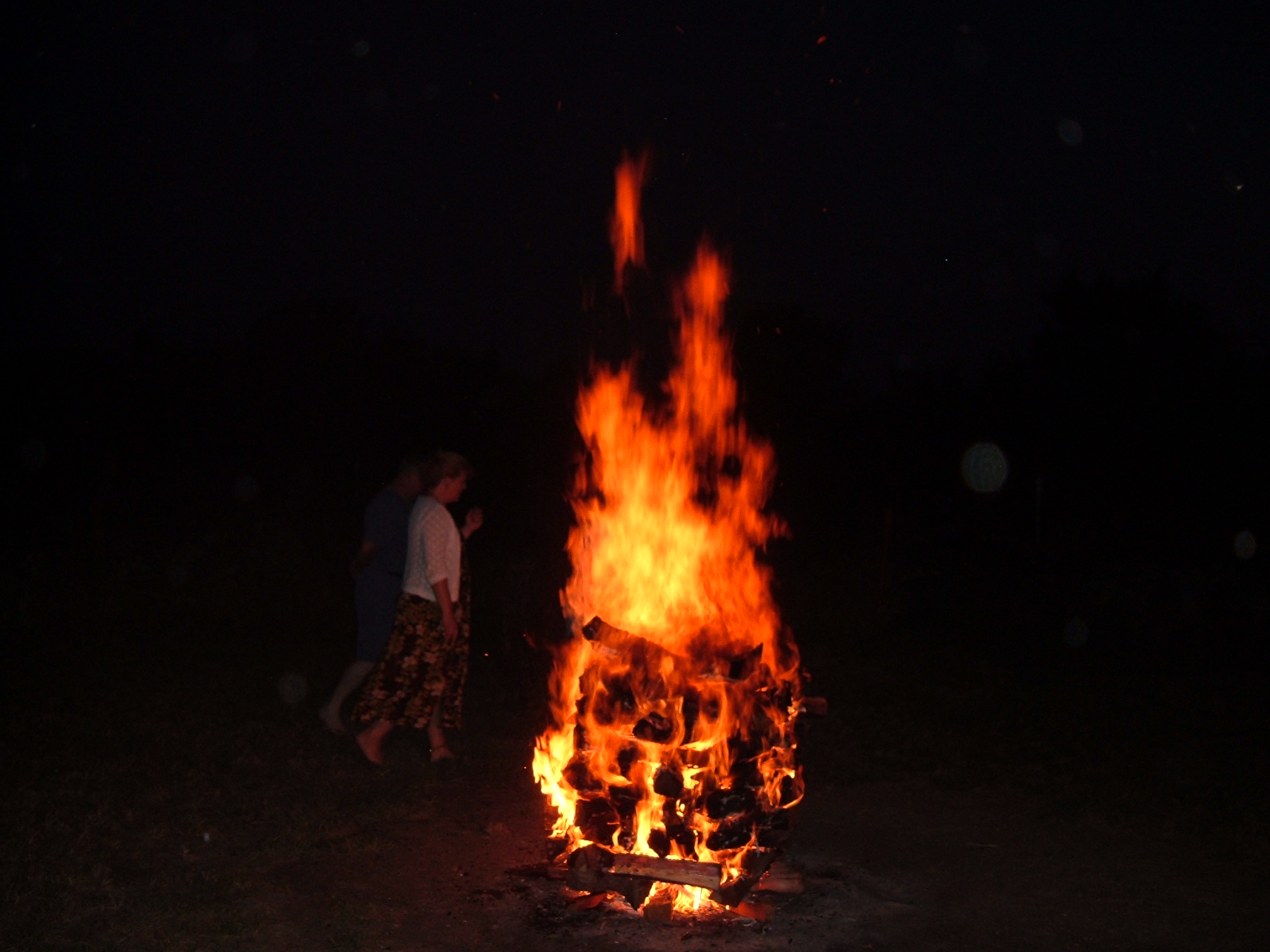 Activate and Integrate
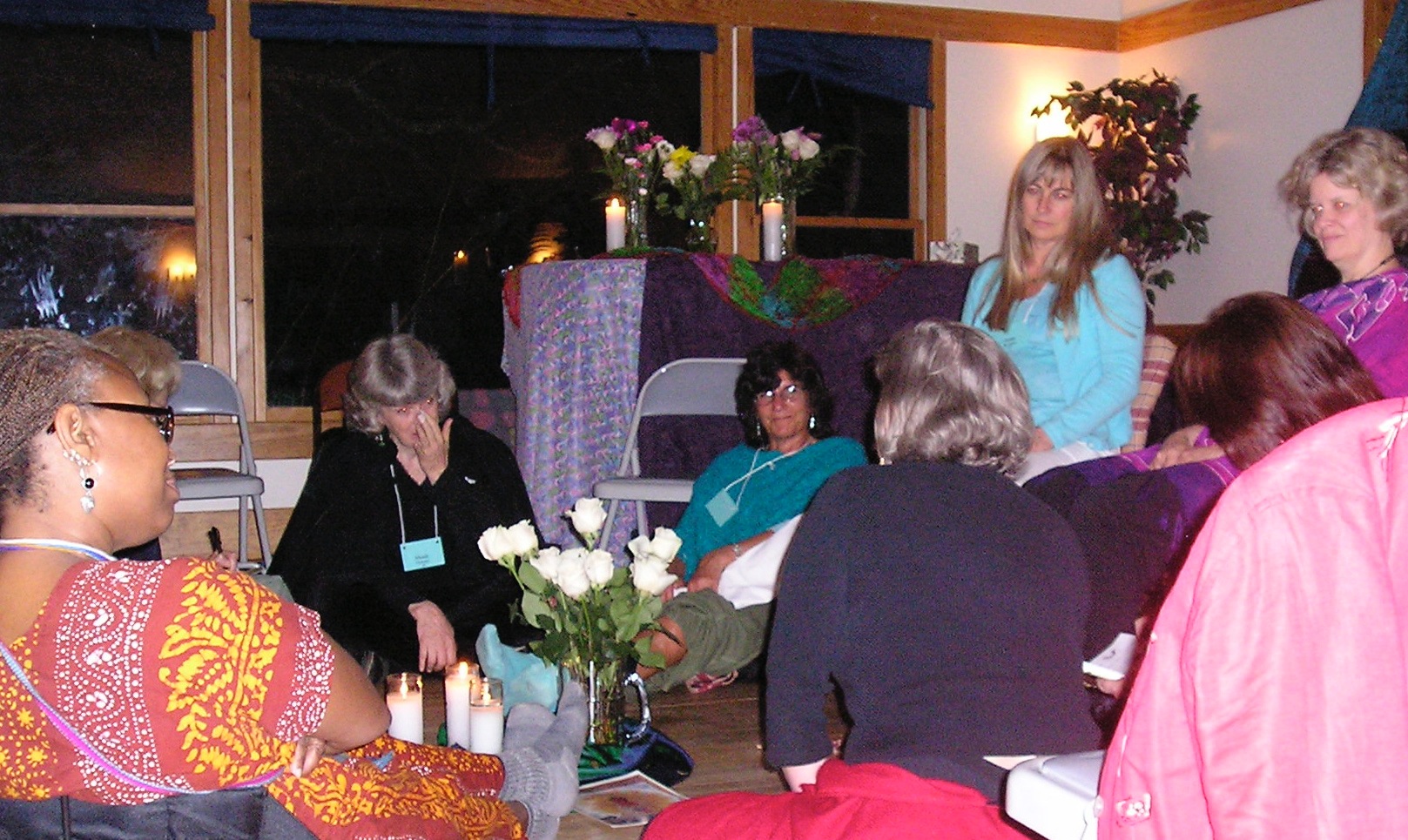 Next Sacred Story Sharing Preparation Discussion & Questions
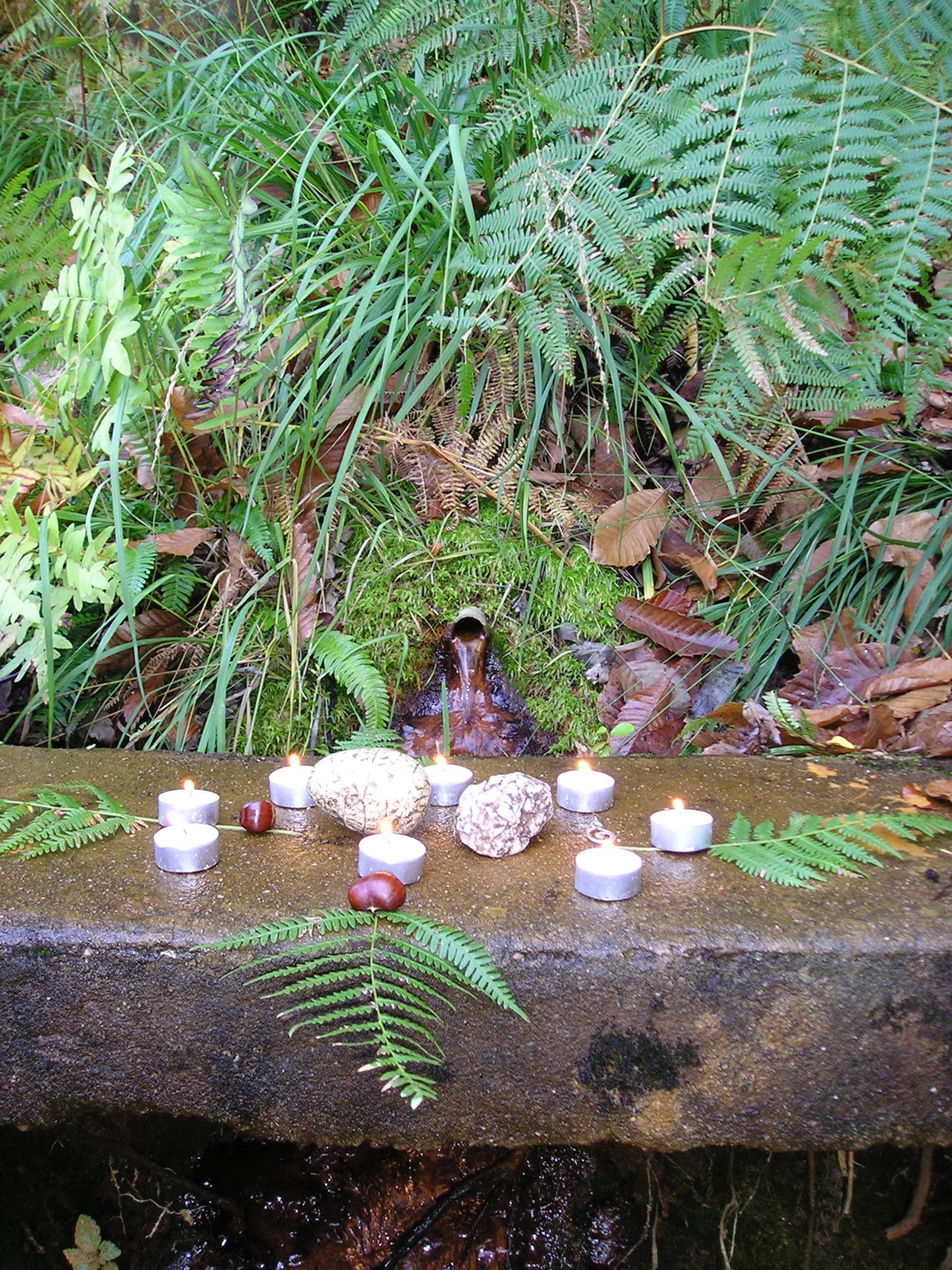 Gratitude
Ground
Close